ÜNİTE: 5                         TÜRK DİN MÛSİKÎSİ FORMLARI
Dînî mûsikî formları, Câmi mûsikîsi ve Tekke (Tasavvuf) mûsikîsi olmak üzere ikiye ayrılır: 

A- CÂMİ MÛSİKÎSİ
	1-Bestesiz Olan Câmi Mûsikîsi Formları
		a-Kur’ân-ı Kerîm
		b-Ezân
		c-Kâmet ve Cumhûr Müezzinliği
		d-Hutbe
		e-Mevlîd
 	2-Besteli Olan Câmi Mûsikîsi Formları
		a-İlâhî
		b-Salât: Salâtın Cuma, bayram, cenâze, sabah ve ümmiye olarak    
                                        çeşitleri mevcuttur. 
		c-Tevşîh
		d-Tesbîh
		e-Mahfel Sürmesi
		f-Temcîd ve Münâcaat
		g-Na’t
		h-Kasîde
		i-Tekbîr
		j-Tardiyye
		k-Mîrâciye
1
B- TEKKE (Tasavvuf) MÛSİKÎSİ
		a- Tekke (Tasavvuf) Mûsikîsinin Bölümleri
			aa-Mevlevî Mûsikîsi
			ab-Bektâşî Mûsikîsi
			ac-Kâdirî, Celvetî ve Gülşenî Mûsikîsi
 
		b- Tekke (Tasavvuf) Mûsikîsi Formları
			ba- Mevlevî Âyini
			bb- Durak
			bc- Şuğûl
			bd- İsm-i Celâl
			be- Savt
			bf- Mersiye
			bg- Nefes
Şimdi yukarıda adı geçen dînî formların kısaca açıklamalarına geçmek istiyoruz.
2
A- CÂMİ MÛSİKÎSİ
1-Bestesiz Olan Câmi Mûsikîsi Formları
Bestesiz olan Câmi Mûsikîsi formlarından birincisi Kur’ân-ı Kerîm’dir.
	
a) Kur’ân-ı Kerîm
	Kur’ân-ı Kerîm edebî yönüyle de eşsiz bir kitap olduğu gibi, âyetlerinin sıralanışında ve durak yerlerinde göstermiş olduğu ilâhî mûsikî de, okuyan ve dinleyenlerde yüce duygular meydana getirmektedir. 
Kur’ân-ı Kerîm’i okurken, tecvîd ve tertîle riâyet etmekle birlikte, onu güzel sesle okumak da İslâm’ın emridir. Kur’ân’ın dinlenmesinde mûsikînin önemli bir yeri vardır. Mûsikî Kur’ân’ı dinlemeye sevk eden önemli bir etkendir. Güzel ses, Kur’ân’ın güzelliğini artırır. Tegannî, Kur’ân kelimelerindeki yüce mânâları rûha duyurmaya hizmet etmesi açısından rûhî bir kıymete sahiptir.
3
Peygamberimiz, Kur’ân’ı ashaptan güzel sesli kişilere okutturur, dinler ve güzel sesle okunmasının emrederdi. Hadîs-i şerîflerde şöyle buyurmaktadır :
“Allah hiçbir şeyi, Peygamber’in Kur’ân’ı güzel sesle (veya yüksek sesle) okuyuşunu dinlediği gibi dinlememiştir.” Başka bir hadîs-i şerîfte:
“Kur’ân’ı seslerinizle süsleyiniz. Muhakkak ki güzel ses, Kur’ân’a güzellik katar. ” Bu konuda daha başka hadisler de mevcuttur. 
Kur’ân-ı Kerîm bestesiz olduğu için, doğaçlama beste ile usûle bağlı olmaksızın okunur. Buradaki usûl, mûsikîdeki ölçüdür. Kur’ân-ı Kerîm bestesizdir. Tecvîde ve tertîle riâyet etmek şartı ile hemen hemen her makamla okunabilir. Özellikle anlamını bilen bir hafız tarafından makamla okunduğu zaman, gereken yerlerde sesin yükseltilmesi veya alçaltılmasıyla, dua ve yakarış bildiren yerlerde uygun bir ses tonunun seçilmesi, kâfirlere azabı bildiren yerlerde ve Hakk’ın beyan edildiği âyetlerde sesin yükseltilmesi gibi hususlara riâyet edildiğinde, dinleyenlerde ilâhî tesir meydana getirir. Kur’ân-ı Kerîm’in güzel okunabilmesi, irticâli beste kabiliyetini gerektirir. Ayrıca iyi bir üstattan Kur’ân ta’lîmi görmüş olmak, makamlara ve sese hâkim olabilmek, iyi bir okuyuş için gereklidir.
4
b) Ezân
Ezân, bildirme demektir. Ezân okuyana müezzin denilir. Cuma namazına ve beş vakit namaza dâvet için okunur. Hicretin birinci veya ikinci yılında  mü’minlere namaz vaktini ilân etmede en uygun tarz olarak ezân tespit edilmiştir. Ashaptan Abdullah b. Zeyd adındaki şahıs, rüyasında bir adamı câmi damından Müslümanları namaza çağırırken gördüğünü söyledi. Hz. Ömer, namazı ilân için bu usûlü tavsiye edince, orada bulunanlar bu fikre katıldılar ve Peygamberimizin emri ile ezân şekli böylece tayin edilmiş oldu. Bundan sonra Habeşli Bilâl ezânı böyle okudu.
Sabah ezânında, “hayya ale’l-felâh” tan sonra “namaz uykudan hayırlıdır” anlamına gelen “es-salâtü hayrun mine’n-nevm” ilâve edilir.
Şiîler, “hayya ale’l-felâh” tan sonra “işlerin en hayırlısına geliniz” mânâsında “hayya alâ hayri’l-amel” ilâve ederler.
5
Ezânın okunması için muayyen bir makam yoktur. Kelimelerin telâffuzunu bozmamak şartıyla istenilen makam tatbik edilebilir.
Ezân okurken zâhidâne bir tavır takınmalıdır. Lüzumsuz uzatmalar, gereksiz nağmeler yaparak ezân sözlerini tahrif ve tağyir etmemelidir. Ezân, içten gelerek ve doğaçlama olarak okunduğu için, okuyan kişinin sesi güzel ve makam bilgisi de olursa, ezân çok daha tesirli olur. 
Sünnî mezheplerin üçünde ezânı makamla okumak câizdir. Hanbeliler ve Vehhâbîler ezânı makamla okumayı uygun görmemiş ve yasaklamışlardır.
Memleketimizde ezânların okunuşunda genellikle şu makamlar tatbik edilmektedir:
Sabah ezânı	: Sabâ ve Hüseynî,
Öğle ezanı	: Uşşâk,
İkindi ezânı	: Rast,
Akşam ezânı	: Segâh,
Yatsı ezânı	: Hicâz.
6
İyi bir ezân okuyabilmek için bazı hususlara riayet etmek gerekir ki, bunları şöyle sıralayabiliriz:
Yeterli makam ve mûsikî bilgisine sahip olmak
Diyafram nefesi almak ve nefesi çok hesaplı kullanmak.
Ezân kelimelerini açık ve net okumak, gereksiz uzatma ve ağızda yuvarlama yapmadan okumak
Ezân okumak için güzel bir sese sahip olmak gerekir. Bunun için de gerekirse biraz ses ve şan eğitimi almalıdır. 

Üç şerefeli minare
7
Bazı özel gün ve zamanlarda, iklim ve çevre şartlarını da göz önünde bulundurarak ezânda uzatma veya kısaltma yönüne gidilebilir. Ezânlar bir câmide müezzin kadrosu, câmi minare sayısı, özel gün ve geceler durumuna göre ikili veya dörtlü okunabilmektedir. Bilhassa Cuma namazlarında, öğle, yatsı ve sabah namazlarında ezânları biraz daha uzun okunmasında yarar vardır. Cenâze namazı kılınacak veya dînî bir program icrâ edilecek olan câmilerde, daha çok cemaatin katılabilmesini sağlamak amacıyla ezânlar, ifrata kaçmadan biraz daha uzatılabilir. Tabii âfet, olağanüstü günler, sıkıntı ve stresli zamanlarda, ikindi ve akşam namazlarında ezânları kısa okumak daha uygundur. Osmanlı Devleti zamanında çok minareli câmilerde çifte ezan okunurdu. Bu okuyuş şeklinde önce bir müezzin bir ibareyi okur, ondan sonra ikincisi başlar, ezân bitinceye kadar bu devam ederdi.
8
c) Kâmet ve Cumhur Müezzinliği
	Kâmet, dikilmek, ayak üzerinde kalmak, başlamak anlamlarına gelir. Farz namazlardan önce, ezân sözlerinin daha hızlı okunarak”hayya ale’l-felah” tan sonra iki defa “kad kâmeti’s-salâh” okunmasıdır. Buna kâmet getirmek denir. Gerek kâmetin getirilmesinde ve gerekse imâmın selâm verişinden sonra okunan tesbîhlerde güzel sesin önemli rolü vardır. Bu dua ve tesbîhlerin okunması da doğaçlama beste ile yapılmaktadır. Bu görevi, cemaatten her hangi birisi yapabilirde de, Arapça sözlerin doğru telaffuz edilmesi, dinleyenlere ibadet şevki vermesi, mü’minleri tevâzû ve huşûya sevk etmesi açısından, bu görevin mûsikî bilen bir müezzin tarafından yapılması çok daha güzel olmaktadır.
9
Cumhûr müezzinliği, müezzin kadroları kabarık olan büyük camilerde, bütün müezzinlerin iştirakiyle namazdan önce ve sonra icrâ edilen mûsikîye verilen isimdir. Bir câmideki müezzinlerin en ehliyetlisi ve kıdemlisi müezzin-başı olur, diğerleri ona tabidir. Büyük câmilerde namaz esnasında, imamın rükû ve secde için okuyacağı tekbirler -hoparlör bulunmadığında- uzakta bulunan ve aynı namaz için aynı imâma uymuş olan cemaat tarafından duyulamayacağı ve görme özürlülerin de katılamayacakları düşünülerek, müezzinler tarafından tekbîrler tekrar edilir ki, buna “tekbîr alma” denir. Diğer dualar, tesbîhler, âyete’l-kürsî’nin okunması, teravih namazlarında aralarda okunan salât-ı ümmiyye veya ramazan ilâhileri, bu müezzin kadrosu tarafından ağız birliği ile icrâ edildiği için, câmi içinde icrâ edilen dînî mûsikînin bu kısmına cumhûr müezzinliği adı verilmektedir.
10
d) Hutbe
	Cuma ve Bayram namazlarıyla, yılın bazı günlerinde ve olağanüstü durumlarda, câmide minber üstünde yapılan konuşmaya “hutbe”, konuşmayı yapan kişiye de “hatip” denir. Câmilerde mihrabın sağ tarafında bulunan ve merdivenle çıkılan bir yer vardır ki minber denilen bu kısmın en yukarı kısmı Hz. Peygamberimize hürmeten kapatılmış ve genellikle camilerde üzeri kubbeli yapılarak en üst kısma çıkılması engellenmiştir. 








Sonraları yapılan minberlerde Peygamberimizin hutbe okurken onun bulunduğu yükseklikte bulunmamak ve ona hürmet etmek için minberin en üst kısmı kapatılmış, ondan sonra dört halife de birbirlerine hürmeten ayrı ayrı basamaklarda hutbelerini okudukları rivâyet edilmektedir. Çoğu zaman yukarıdaki basamakları boş bırakmak için aşağıdan yedi basamak çıkılır. Fakat basamak adedi az olan minberlerde bu hususa riayet edilmemektedir.
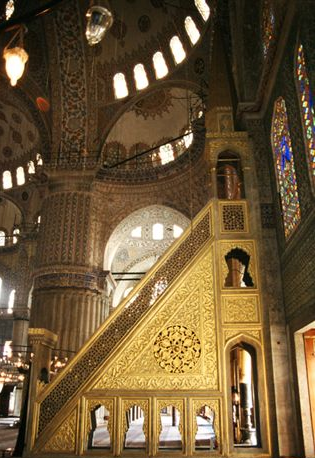 11
Hutbede ağırlıklı olan kısım konuşma (hitâbet) kısmıdır. Konuşur gibi okunduğundan her hangi bir makam uygulama gerekmez. Memleketimizde bölgelere göre çeşitli hutbe okuma şekilleri vardır. Bazıları birinci ve ikinci hutbenin baş tarafındaki hamdele ve salvele ve duaları sesli ve makamlı okurlar. Özellikle ikinci hutbe denilen kısmı Kur’ân’ı güzel sesle okudukları gibi makamlı okurlar. Doğrusu şudur ki; hutbe adından da anlaşılacağı üzere cemaate karşı yapılan bir konuşma ve bir mev’izadır. Bunun düz (makamsız) ve konuşur gibi tok bir sesle okunması daha uygun olur. Duaların da aynı şekilde yapılması daha güzel olur. Ancak hutbenin sonunda okunan “inna’llahe ye’muru bi’l-adli ve’l-ihsâni ve îtâiz’l-kurbâ ve yenhâ ani’l-fahşâi ve’l-münkeri ve’l-bağyi yaizuküm lealleküm tezekkerûn” âyetinin makamlı olarak okunması güzel olur. Hatta Cuma namazında hutbede, hatibin bu ayeti okurken vereceği ses ve makam, müezzinin aynı makamla kâmeti okumasına ve dolayısıyla hatibin aynı makamla namazı kıldırmasına neden olacağı için uygun bir makam seçmek, fazla tiz ve pes makamlardan giriş yapmamak gerekir. 
Bayram hutbelerinde de aynı usûlü takip etmek yerinde bir hareket olur. Hitabetle ilgili kısımlar ister Arapça, isterse Türkçe olsun mutlaka konuşmada kullanılan ses tonuyla olmalıdır.
12
e) Mevlîd
“Mevlîd”, “doğum zamanı” demektir. İslâm literatüründe bu kelime ile doğumların en yücesi Peygamberimiz Hz. Muhammed’in bu âleme teşrifleri, doğduğu gün, doğum yeri ve doğum günü münasebetiyle yapılan anma merasimi anlaşılır. 
Çeşitli İslâm ülkelerinde, Hz. Muhammed’in doğumunu konu alan mevlîdler yazılmıştır. Memleketimizde de bu tipte çalışmalar yapılmış fakat bu sahada en çok tutulan ve okunan mevlîd, Süleyman Çelebî’nin yazmış olduğu “Vesîletün-Necât” adını verdiği mevlîdidir. Türk edebiyatının şaheserlerinden olan bu eser, mesnevî şeklinde yazılmış, samimi ve uzun bir şiirdir. Süleyman Çelebi bu mevlidi XV. Yüzyılın ilk yıllarında kaleme almıştır.
Mevlîd, çeşitli sebeplerle okutturulmaktadır. Doğum, ölüm, evlenme, sünnet, şahsî ve millî sevinç nedenleriyle, ölmüşlerin ruhlarını şâd etmek için mevlîd okutmak sevap sayılmaktadır. Mevlîd, vaktiyle bestekârlarca usûle bağlı olarak bestelenmişse de, XIX. Yüzyıl ortalarında ve sonlarında bu besteler unutulmuştur. Bugün mevlîd, mevlithânlar tarafından doğaçlama beste ile okunmaktadır.
13
Önceleri tamamı okunan mevlîd’in, bugün sadece belli bahirleri okunmaktadır. Mevlid şu kısımlardan meydana gelmektedir:
“Allah âdın” bahri. Mevlîd’in ilk kısmıdır. Cenâb-ı Hakk’ın yüceliğinden ve onu zikretmenin fazîletinden bahseder. Bu kısım genellikle sabâ, uşşâk ve hüzzâm makamlarından birisiyle okunursa da, genellikle mevlîd’e sabâ makamı ile başlamak âdet olmuştur. Bu kısım hüseynî veya uşşâk makamı ile bitirilir.
“Velâdet” bahri. Bu kısımda Peygamberimizin doğumu ve o esnadaki harikulâde olaylar anlatılır. Bu kısma genellikle rast makamından girilir, daha sonra uşşâk ve hüzzâm gibi makamlara geçki yapılır.
“Merhabâ” bahri. “Yaratılmış cümle oldu şâdümân” diye başlayan bu kısımda Hz. Muhammed’in doğumundan duyulan sevinç ve O’nun âlemlere rahmet oluşundan bahsedilir. Bu kısmı son zamanlarda mevlithânlar –mevlîd programı fazla uzamasın diye- okumamaktadırlar. Bu kısım da hicâz ve uşşâk makamıyla okunmaktadır.
Mîrâc bahri. Burada Peygamberimizin “İsrâ ve Mîrâc” olayı anlatılmaktadır. “Söyleşirken Cebrâil ile kelâm” diye başlayan bu kısım, “Hak Teâlâ’dan erişti bir nida” beytinden itibaren ikiye ayrılır. Bazen her iki bölüm de bir kişi tarafından okunmaktadır. Uşşâk makamıyla başlanan ilk kısım, hicâz makamıyla biterken; ikinci kısma tiz uşşâk makamıyla girilir, sabâ, hüzzâm ve hüseynî olmak üzere çeşitli geçkiler yapılır.
Dua bahri. “Yâ ilâhî” diye başlayan bu bahir çeşitli makamlarda okunmakta ise de, hüseynî makamında niyâz şeklinde okunması güzeldir. İsminden de anlaşılacağı üzere, bu kısımda Cenâb-ı Hakk’a yalvarış ve yakarışta bulunulur, Ondan günâhların bağışlanması istenir.
Mevlîd bahirleri arasında uygun makamlarda ilâhiler okumak, aşr-ı şerifler kıraat etmek ve çokça salât-ü selâm getirmek âdet haline gelmiştir. Mevlîd sonunda yine Kur’ân-ı Kerîm’den bir aşir okunur ve dua edilerek mevlîd merâsimi sona erer.
14
2-Besteli Olan Câmi Mûsikîsi Formları
a) İlâhi
İlâhi, Arapça bir kelime olup, “Allah’a ait” demektir. Dînî ve tasvvufî duyguları dile getirmek için, Allah ve Peygamber aşkıyla veya din ve tarîkat büyüklerinin meziyetlerini dile getirmek amacıyla, hece vezni ile yazılmış ve çeşitli makamlardan kendine mahsus bir tavırla bestelenmiş bir çeşit Türkçe manzûm eserlerdir.
İlâhilere bir çeşit dinsel şarkı da denebilirse de şarkılara benzememektedir. Bunların kendilerine mahsus tavırları vardır. İlâhiyi şarkı tavrından kurtarmak için bu hususa çok dikkat etmek gerekir. İlâhiler zâhidâne ve itaatkâr bir tavırla, Allah’a teslim olmuş bir hâlet-i rûhiyeye sahip olarak okunur. 
İlâhiler bir veya birkaç kişiyle birlikte câmi, tekke vb. ibâdet meclisleri, mevlîd merasiminde ve terâvîh namazı aralarında ve çeşitli dînî toplantılarda okunur. 
İlâhi, koro halinde okunmak için bestelenmişse “Cumhûr İlâhi” adını alır. Hz. Peygamberi övüyorsa “Na’t”, ilâhi Arapça ise “Şuğl”, Bektâşilere aitse “Nefes”, Durak Evferi ile bestelenmişse “Durak”, Peygamberimizin sıfatlarını söylüyorsa “Tevşîh”, Cenâb-ı Hakk’ın yüceliğinden bahsediyorsa “Tesbîh” gibi isimler alır. Bunların her biri sırası gelince izah edilecektir.
15
b) Salât
Salât, Arapça’da birçok anlamlara gelmekle birlikte daha çok, Peygamberimiz Hz. Muhammed’e, Allah Teâlâ’dan rahmet ve selâm duasını içine alan eserlere verilmiştir. Sözleri Arapça’dır. Nağmeleri çeşitli makamlardan yapılır ve –salât-ı ümmiyye hâriç- Durak Evferi usûlüyle ölçülürler. Na’t ve durak’tan farkı, sadece Peygamberimize salât ve selâmı açıklamış olmalarıdır, hareketleri gayet ağırcadır.
Türk Mûsikîsinde salât, Tasavvuf Mûsikîsi’nin dışında olup, Dînî Mûsikî’nin besteli olan Câmi Mûsikîsi formuna girmektedir. Cuma Salâtı, Bayram Salâtı, Cenâze Salâtı, Sabah Salâtı ve Salâtı Ümmiye olmak üzere çeşitleri vardır.
16
Cuma Salatı: Cuma günleri, ezândan bir müddet önce mü’minlere Cuma namazı vaktinin yaklaştığını hatırlatmak ve bu vesileyle Peygamberimize salât ve selâm getirmek suretiyle sevap kazanmak amacıyla okunur. Salât’da okunan sözler şöyledir:
Es-Salâtü ve’s-Selâmü aleyke Yâ Resûlallah,
Es-Salâtü ve’s-Selâmü aleyke Yâ Habîballah,
Es-Salâtü ve’s-Selâmü aleyke Yâ Seyyide’l-Evvelîne ve’l-Âhirîn, ve’l-Hamdü li’llâhi rabbi’l-Âlemîn.
Hatip Zâkirî Hasan Efendi’nin (1545?- 1623) Cuma ve bayram günleri okunmak için yaklaşık 380 küsûr yıl önce bestelemiş olduğu salâtı vardır. Fakat bunu genellikle müezzinler bilmediklerinden, sözleri yukarda geçtiği şekilde ve istedikleri makamdan okumaktadırlar.
17
Bayram Salatı: Müslümanların yılda iki adet dînî bayramı vardır. Bunlardan birisi 1 şevvâl’de başlayan Ramazan veya Fitre Bayramı, diğeri de 10 zilhicce’de başlayan Kurban Bayramıdır. Bu iki bayram münâsebetiyle, bayramın ilk günü sabah namazından sonra okunan salâttır. Bu salât, Hatip Zâkirî Hasan Efendi tarafından bestelenmiş olup, yukarıda geçtiği üzere Bayram ve Cumâ Salâtı adını almıştır.
Bu eser, bayram ve Cuma namazlarından önce, müezzin mahfilinde, baştaraftaki “Yâ Mevlâ” sözünü cemaat okur, sonra bir müezzin “Leyse’l-îdü limen lebise’l-cedîd” den bir cümle okur, onun peşinden cemaat “Yâ Mevlâ” ve bir müezzin diğer cümleyi okurlar. “Nasrun mina’llâhi ve fethun karîb” i bir müezzin şifâhen cemâate okur; bundan sonra yine bir müezzin “Ve salli ve sellim alâ es’adi ve eşrafi nûr-i cemii’l-enbiyâi ve’l-mürselîn” i terennüm eder ve bütün müezzinler “Ve’l-hamdü li’llâhi rabbi’l-âlemîn” i okuyarak bitirirler.
	Bayram salâtının Arapça sözleri şöyledir:
Leyse’l-îdü limen lebise’l-cedîd, İnneme’l-îdü limen hâfe mine’l-vaîd.
Leyse’l-îdü limen rakibe’l-matâyâ, İnneme’l-îdü limen terake’l-hatâyâ.
Leyse’l-îdü limen basata’l-bisât, İnneme’l-îdü limen tecâveze ale’s-sırât.
Leyse’l-îdü limen tezeyyene bi-zînetid-dünya, İnneme’l-îdü limen tezevvede bi-zâdi’t-takvâ.
Leyse’l-îdü limen nazara envâe’l-elvân, İnneme’l-îdü limen nazara cemâle’r-rahmân.
 
Anlamı:
Bayram, yeni elbise giyenlerin değil, Allah’ın azabından korkanlarındır.
Bayram, binek hayvanlarına süvari olanların değil, hataları terkedenlerindir.
Bayram, örtü ve yaygıları yayanların değil, sırâtı geçenlerindir.
Bayram, dünya zînetine bürünenlerin değil, Allah korkusunu düstûr edinenlerindir.
Bayram, çeşitli renklere bakanların değil, Allah’ın cemâlini görenlerindir. 
Günümüzde bu salât formu unutulmuş ve ne yazık ki bilen de kalmamıştır.
18
Cenâze Salâtı: Cenâzenin götürülmesi esnasında ve defnedilmesinden sonra okunan salâttır. Üslûbu acıklı, dînî ve zâhidâne bir şekli vardır. Yüzyıllardan beri memleketimizde Zâkirî Hasan Efendi’nin Hüseynî Cenâze Salâtı okunmuş, ancak son 50 yıl içerisinde unutulmaya yüz tutmuş eserlerimizden birisidir.
Cenâze salâtının sözleri şöyle okunmaktaydı: Cenâze yolda götürülürken birisi tarafından “Lâilâhe illallah, vahdehû lâ şerîke leh, velâ nazîra leh, Muhammedün Emînu’llâhi hakkan ve sıdka, Allahumme salli alâ seyyidinâ Muhammedin ve alâ...” bundan sonra cemaat tarafından: “Ve alâ âli Muhammed” okunur.
Anlamı:
“Allah’tan başka tapılacak yoktur, O birdir, ortağı ve benzeri yoktur; Muhammed, hakikaten ve gerçekten Allah’ın emînidir. Allahım, Efendimiz Muhammed’e ve ailesine rahmet eyle”.
Cenâzenin defnedilmesinden sonra bir kişi tarafından: “Ve salli ve sellim alâ es’adi ve eşrafi nûri cemîi’l-enbiyâi ve’l-mürselîn” ve cemaat tarafından da ”Ve’l-hamdü li’llâhi rabbi’l-âlemîn” okunur.
19
Sabah Salâtı: Cuma sabahı veya bayram sabahlarında, ezândan önce minârede güzel sesli karşılıklı iki müezzin tarafından Dilkeş-hâverân makamında okunan sabâ salâtı, Hatip Zâkirî Hasan Efendi’ye ait olup, Dr. Duphi Ezgi tarafından Durak Evferi usûlüyle yazılarak yayımlanmıştır.
Sabah Salâtının sözleri şöyledir:
Es-salâtü ve’s-selâmu aleyke Yâ Seyyidenâ Yâ Resûlallah;
Es-salâtü ve’s-selâmu aleyke Yâ Seyyidenâ Yâ Habîballah;
Es-salâtü ve’s-selâmu aleyke Yâ Seyyidenâ Yâ Nebiyyallah;
Es-salâtü ve’s-selâmu aleyke Yâ Seyyidenâ Yâ Hayra halkîllâh;
Es-salâtü ve’s-selâmu aleyke Yâ Seyyidenâ Yâ Nûra arşi’llâh
Allah, Allah, Allah, Mevlâ, Hû.
20
Salât-ı Ümmiyye: Câmilerde ve diğer meclislerde, dînî törenlerde, belirli dînî gün ve gecelerde, Sakal-ı Şerîf, ve Peygamberimize ait eşyanın ziyareti esnasında ve cenâzelerde, mevlîd programlarında okunan salâttır. 
Bugün İslâm dünyasının elinde bulunan segâh makamındaki Salât-ı Ümmiyye, Büyük Türk Bestekarı Buhûrî-zâde Mustafa Itrî tarafından bestelenmiştir. Türk Mûsikîsinin en büyük birkaç eserinden birisidir.
Salat-ı Ümmiyye’nin sözleri şöyledir: 
“Allahumme salli alâ Seyyidinâ Muhammedini’n-Nebiyyi’l-Ümmiyyi ve alâ âlihî ve sahbihî ve sellim”. Salât-ı Ümmiyye’nin usûlü tam olarak kestirilemediğinden, Semâi 3/4, Aksak Semâi 10/8, bir Nîm-Evsat ve iki Aksak Semâi Evferi olmak üzere dört ayrı usûlde yazılmıştır.
21
c) Tevşîh
	“Süslemek” demektir. Mevlîd ve Mîrâciyenin bölümleri arasında topluca okunan, sözleri Hz. Muhammed’in doğumundan ve O’nun vasıflarından bahseden, bir çeşit besteli Câmi Mûsikîsi formudur. Câmi ve mevlîdlerde okunan na’tlara tevşîh denir.
	Tevşîhler çoktur. Ekseriyetle sofyan, Düyek, Yürük Semâi, Muhammes, devr-i Kebîr, Çenber, Hafîf, Evsat, Fahte usûlleriyle ölçülmüşlerdir.
	Tevşîhlerin sözleri, iki, dört, beş, altı mısradan meydana gelen bir kıta olur. Genellikle büyük mutasavvıfların şiirlerinden seçilmiş ve değişik makamlarda bestelenmiştir.
22
d) Tesbîh
	“Sübhân’allah” diyerek Cenâb-ı Hakk’ı yüceltmek, O’nu şanına yakışmayacak sıfatlardan uzak tutmaktır. Allah Teâlâ’yı bu şekilde yücelten eserlere tesbîh denilmektedir.
	Tesbîh çeşitlerinden bugün elimizde mevcut iki örnek bulunmaktadır. Birisi Ramazan ayında ve diğer mübârek gecelerde, sabaha karşı müezzinler tarafından minârelerde okunan Temcît ve Münâcaat olup, diğeri de Tesbîh merasimine ait olan Mahfel Sürmesidir. Bir de “Sübhâne” kelimesiyle başlayan ilâhiler vardır ki bunlara da “Tesbîh” denir.
23
e) Mahfel Sürmesi
	Câmilerde namazdan sonra, bir veya birkaç müezzinin mahfelden, kısım kısım ve nöbetleşerek, geleneksel bestesi ile okudukları beş bölümlü (dua, âyete’l-kürsî, tesbîhler, ilâhi ve dua) Arapça esere mahfel sürmesi denir. İrticâlen ve değişik makamlardan usûlsüz olarak okunan bu eser, hâlen câmilerde, namazlardan sonra, bazı değişikliklerle uygulanmaktadır.
	Farz namazlardan sonra müezzin “Allahümme ente’s-selâmu ve minke’s-selâmu tebârekte yâze’l-celâli ve’l-ikrâm” der. Önceleri biraz daha uzun ve değişik olarak:
	“Allhümme ente’s-selamu ve minke’s-selâm ve ileyke yeûdü’s-selâm; fe hayyinâ rabbüna fi’s-selâm ve edhilnâ dâre’s-selâm; tebârekte rabbenâ ve teâleyte leke’l-hamdu ze’l-celâli ve’l-ikrâm.” Şeklinde okunurdu. Sonra âyete’l-kürsî okunurdu. Bu duâların hepsi müezzinler tarafından birlikte okunurdu.
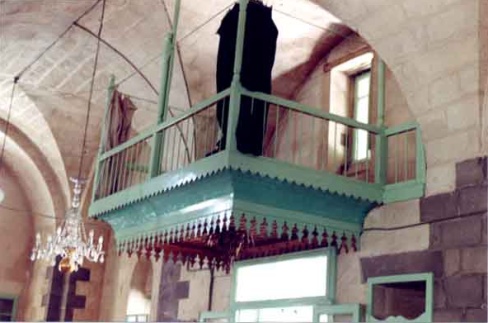 24
Bugün tatbik edilen şekli ise: Âyete’l-kürsîden sonra 33 defa “Sübhânallah”, 33 defa “el-Hamdülillâh”, 33 defa “Allahu ekber” okunur. Bu tesbihlerin başlangıcını müezzin verir. Cemaat içinden bu tesbîhleri okur. Daha sonra müezzin “lâilâhe illallâhu vahdehû lâ şerîke leh, lehu’l-mülkü ve lehu’l-hamdu ve huve alâ kulli şey’in kadîr, sübhâne rabbiye’l-aliyyi’l-a’le’l-vehhâb” diye okur ve duâ yapılır. Duâdan sonra bir aşr-i şerîf okunur. Buna “mihrâbiye” de denir. Önceleri daha teferruatlı yapılan tesbîh merâsimi bugünkü şekliyle kısaltılmıştır. Aşir bittikten sonra salât-ü selâm ve arkasından Fâtihâ Sûresi okunur ve eller yüze sürülerek namaz bitirilmiş olur.
	Bazı câmilerde farz namazlardan önce üç defa “ihlâs” sûresi okunur ve peşinden “el-Fâtiha” denerek geç kalan cemaat varsa onların namaza yetişmesi sağlanmış ve bu vesîle ile sevâbı artırarak tüm ölmüşlerimizin ruhlarına da bağışlanmış olunur. Tesbîh, günümüzde dahi her câmide aynı okunmayıp, az çok farklı olarak birbirinden ayrılmaktadır.
	Mahfel Sürmesi ile cuma günü iç ezânının makamlı olarak okunmasını, Sultan III. Ahmet zamanında, Eyüp Câmiî baş müezzini Şeyh Abdülganî Gülşenî’nin îcad ettiği söylenmektedir.
25
f) Temcîd ve Münâcaat  
	Temcîd, Arapça’da “mecd” kökünden gelen bir masdar olup, “büyüklemek, ululamak” anlamlarına gelmektedir. Ramazan geceleri ve diğer mübârek gecelerde, genellikle sahurdan sonra, sabah namazından önce bir müezzin ile koro tarafından okunur. Temcîd’in sözleri, Cenâb-ı Hakk’ı yüceltme ifadeleriyle doludur, onun için dînî mûsikîde bu forma temcîd adı verilmiştir.
	Temcîdten sonra genellikle münâcaat okunur ve Cenâb-ı Hak’tan dilekte bulunulur. Bu sebeple Temcîd ve Münâcaat ikisi beraber, dînî mûsikîde tek bir form gibi zikredilmiştir. 
	Temcîd’in güftesi kısa, açık ve Arapça’dır. Türkçe şiirlerin bestelenmesiyle yapılan münâcaattan ayrı bir şekli vardır. Nağmeleri tekrarlanmak suretiyle “Tevhid” duygusu telkîn edilir. Bugün Hatîp Zâkirî Hasan Efendi’ye ait Irak makamında bir Temcîd ve Münâccat’ın notası elimizde mevcuttur.
26
g) Na’t
	Arapça’da “vasıflandırmak, sıfatlarını söylemek, nitelemek” anlamlarına gelmektedir. Peygamberimizin vasıflarını Türkçe, Arapça, Farsça şiirlerle bildiren ve çeşitli makamlarda bestelenen dînî eserler olup, Türk şiir ve mûsikîsinde bir formdur. Konusu itibariyle bu adı almıştır. Şayet bir kasîde Hz. Peygamber’i medhederse “Na’t” adını alır.
	Na’t, hem Câmi Mûsikîsinde ve hem de Tekke Mûsikîsinde olan ortak bir formdur. Na’tlar, câmilerde, cuma ve bayram namazlarından önce Kur’ân-ı Kerîm okunduktan sonra okunur. Tekkelerde, zikir fâsılalarında Kelime-i Tevhîd ile İsm-i Celâl arasında bir hâfız tarafından yalnız olarak okunurdu. 
	Divân edebiyatında kasîde türünde yazılmış bir çok na’t vardır. Na’tlar, ilâhi usûlleriyle ölçülürler, az kullanılan bir formdur. Na’tların ilâhi gibi usûlle bestelenmiş şekilleri vardır ki, bunlar ilâhiden pek farklı değildir. 
	Mevlevî Âyininde okunan Na’t-ı Mevlâna vardır ki, Güftesi Mevlâna Celâleddin Rûmî’ye ait olup, usûlsüz olarak bestelenmiştir. En tanınmış Nâ’t-ı Mevlâna “Yâ Habîballah Resûl-i hâlik-ı yektâ tûyi” diye başlayan na’tıdır ki, Itrî tarafından rast makamında bestelenmiştir.
27
h) Kasîde
	Konu itibariyle kasîde birilerini övmek için yazılan şiirlerin makam eşliğinde okunmasıdır. Bu övgü Hz. Peygamber’le ilgili ise buna na’t adı verilmektedir. Her kasîde na’t değildir. Kasîdeler sultanları övmek, sevgilileri methetmek veya bazı şahısları yüceltmek amacıyla da yazılabilmektedir. Dini formlarda kasîde denildiği zaman daha çok Hz. Muhammed’i öven şiirlerin makamlı ve irticâli beste ile okunması akla gelmektedir.
28
i) Tekbîr
“Yüceltmek” anlamındadır. Cenâb-ı Hakk’ı yüceltmek, büyüklüğünü ifâde etmektir. 
Tekbîr, özellikle bayram günleri namazdan evvel ve hutbe sözleri arasında okunur. Sözlerinin tamamı şöyledir: 
Allahu Ekber Allahu Ekber,
Lâilâhe illallahu Vallahu Ekber,
Allahu Ekber ve lillâhi’l-hamd.
 
Anlamı:
 
“Allah en büyüktür, Allah en büyüktür,
Allah’tan başka ilâh yoktur, yemin ederim ki Allah en büyüktür.
Allah en büyüktür ve hamd Allah’a mahsustur”.
 
Tekbîr, harpte savaşa başlamadan okunur. Ayrıca dînî merasimlerde, toplantılarda, mevlîdlerde, Sakal-ı Şerîf ziyaretlerinde de okunmaktadır. Önceleri Cuma günleri de okunduğu kaynaklarda geçmekteyse de zamanımızda böyle bir uygulama yoktur. 
Tekbîr, segâh makamında usûlsüz olarak bestelenmiştir. Bugün, İslâm dünyasında okunan tekbîr’in bestesinin Hatip Zâkirî Hasan Efendi olduğunu söyleyenler varsa da, Itrî tarafından bestelendiği görüşü çok yaygın ve hâkimdir.
29
j) Tardiyye
“Allah razı olsun” demektir. Cuma ve bayram hutbelerinde, hatîbin, minberde önce Peygamberimize ve ailesine salât ve selâm okuduktan sonra Dört Halîfe’yi ve arkasından Hz. Hasan ile Hüseyin’i anması ve bu sırada mahfelde bulunan müezzinlerden birisinin “Radıyallahü anh” (Allah ondan razı olsun) diye nidâ etmesidir.
Bugün tatbik edilmeyen bu dînî mûsikî formu, bazı yerlerde klâsik hutbe okuyan hatipler tarafından Dört Halîfe ve arkasından Peygamberimizin iki sevgili torunu zikredilip hepsine birden hatip tarafından “Rıdvânu’llâhi Teâlâ aleyhim ecmaîn” (Allah onların hepsinden razı olsun) okunmaktadır.
Tardiyye her hatip tarafından irticâlî olarak okunmaktadır.
30
k) Mîrâciye
	Lügatte, “merdiven, çıkacak yer, göğe çıkma” anlamlarına gelen mîrac kelimesi, özellikle Hz. Peygamber’in göğe çıkarılması hadisesi için kullanılmıştır. 
	İnsanlık tarihinin olağanüstü hadislerinden biri olan mîrac gecesine ait müstesna mucizenin harikulade safhalarını tasvir eden manzûmelere mîraciye adı verilmektedir. Dînî mûsikîmizin en büyük formudur.
	Mîraciyeler içinde en meşhuru XVIII. Yüzyılın ilk yarısında yetişen Kutbi Nâyi unvanıyla tanınmış Osman Dede (1652-1730) ‘ye ait olanıdır.
	Mîraciye altı ayrı makamdan meydana gelmiştir. Bunlar; Segâh, Müstear, Dügâh, Nevâ, Sabâ ve Hüseyni makamlarında altı hâne ile, Nişabur makamında münâcat hânesi ve her hâne başında yer alan beş adet tevşîhten meydana gelmiştir.
	Mîraciyenin hangi günlerde okunacağına dair kesin bir kaide olmamakla birlikte, teamüle göre Mîrac Kandili ve onu takip eden gece okunması tercih edilmektedir. Önceleri Mevlevî Tekkelerinde, daha sonra diğer tekke ve evlerde okunması âdet olmuştur. Eserin icrâsı şöyledir:
	Önce İsrâ ve Necm sûresinden bir aşır okunur, daha sonra Mîraciye metni iki mîrachan tarafından okunur. Her mısranın okunmasından sonra zâkirler korosu “sallu aleyh”, “İkbel yâ Mucîb, ikbel yâ Mufîd…” sözleri aynı makamda ve hep bir ağızdan tekrar ederler. Mîraciye bittikten sonra Kur’ân-ı Kerîm’den Necm sûresinin ilk 18 âyeti veya Bakara sûresinin sonları bir hafız tarafından okunur. Merasim, duahanın duasıyla sona erer. Bu tören birkaç saat sürmektedir.    
	Bu eser, makam bakımından da zengin olması hasebiyle mûsikîşinaslara, bestekarlık ilminin her şûbesini de öğretecek kadar önemlidir. Şâiri, Şeyh Nasûhî olan bu Mîrâciye’nin notası yaklaşık olarak 40 sayfayı bulmaktadır.
31
B- TEKKE (Tasavvuf ) MÛSİKÎSİ
	Türklerde Tekke Mûsikîsi, ilk Türk tarîkati olan Yesevîlikle başlamıştır. Bu tarîkat, büyük Türk Mutasavvıfı Hoca Ahmet Yesevî (ö. 562/1166-7) tarafından “Yesi” şehrinde yaklaşık 800 yıl kadar önce kurulmuştu. Ahmet Yesevî, Yesevî tarîkatının ve tasavvuf edebiyatının kurucularındandır. “Hikmet” adını verdiği şiirlerinden kolay ilâhiler tanzim etmiş ve müritlerine bunları tekkesinde icrâ ettirmiştir. Yesevî’nin dervişleri, bu ilâhileri derin bir sûfilik anlayışı içinde zâhidâne bir tavırla okuyarak zikir yapmışlardır.
	Yesevî’nin ölümünden sonra, onun dervişleri Türk ülkelerine ve Anadolu’ya yayılarak, gittikleri yerlerde kendi tekkelerini kurmuşlar ve öğrendiklerini buralarda yaymışlardır.
	Bu sıralarda Anadolu Selçukluları zamanında Mevlâna ikinci Türk tarîkatı olan Mevlevîliği kurmuştu. Böylece tekke mûsikîsinde yeni bir ilerleme başlamıştı. Mevlevîlikte âyinlere, raksa ve mûsikî âletlerine karşı sempati ve ruhsatın olması sonucu, önceleri yalnız sesle icrâ edilen tekke mûsikîsi, bu defa sazların da iştirakiyle icrâ edilmeye başlanmış ve dolayısıyla def’in dışındaki bu aletlerin çalınmasına da izin verilmiş oluyordu.
32
Konya Selçuklu devletinin yıkılmasından sonra, Osmanlı döneminde Anadolu’da tekkeler zamanla artmış, zikir esnasında icrâ edilen Dînî Mûsikî çeşitli isimlerle dallara ayrılmıştı. Tekkeler çok büyük bestekârların yetişmesinde önemli rol oynamış, Türk Mûsikîsinin şah eserleri, buralardan yetişen bestekârlar tarafından bestelenmiştir. Tekkeler 
sadece musikîşinas yetiştirmekle kalmamış, çok değerli edebiyatçı, şâir ve yazarlar hep bu ocaktan çıkmışlardır. Özellikle Mevlevîler mûsikîmize çok hizmet etmişler, araştırılacak olursa, en büyük bestekâr ve usta sâzendelerin bu tarîkatın ileri gelenlerinden olduğu görülür.





MEVLÂNA VE GÖRÜNÜMLER
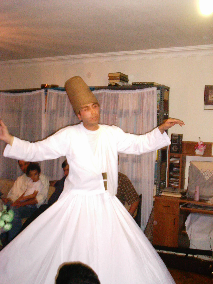 33
a) Tekke (Tasavvuf) Mûsikîsinin Bölümleri  
	1-Mevlevî Mûsikîsi
	Mevlevî tarîkatına mahsus mûsikînin adıdır. Mevlevî tarîkatı mûsikîye çok önem vermiştir. Mevlevî mûsikîsinin en büyük formu “Âyin-i şerîf” tir. Âyin-i Şerîflerin icrâsında saz ve söz mûsikîsi oluşmuştur. Bir de bu mûsikî ile yapılan raks vardır ki buna da “semâ” adı verilmektedir. 
	Mevlâna’yı sadece, tarîkat kuran bir tekke şeyhi veya bir pîr olarak görmemek gerekir. Çünkü Mevlâna, Mesnevîsinde ve Dîvân-ı Kebîrinde hep mûsikîyi, aşkı ve semâyı övmek suretiyle kendisinden sonra gelenlerin ufkunu açarak, sanatın ve mûsikînin gelişmesini sağlamıştır.
Mevlevî Âyinleri, her birine “selâm” denilen dört bölümden oluşmaktadır. Âyine başlamadan önce bir baş taksim yapılır. Sonra Mevlâna’ya ait Itrî’nin na’tı okunur, ondan sonra âyinin makamında bir peşrev çalınır ve âyine girilir.
Birinci selâm, Düyek veya Devr-i Revân; ikinci ve dördüncü selâmlar Ağır Evfer; üçüncü selâm Devr-i Kebîr, Frenkçin, Ağır Düyek, Çenber, Evsat ve Semâi gibi usûllerden birisiyle ölçülür. Her selâm başında, dönenler durarak vücutlarını hafifçe öne eğmek sûretiyle selâm durumunu yerine getirmiş olurlar. Birinci selâmın bittiği, ritmin değişmesiyle belli olduğundan, mutribân (sâzende ve hânendeler) ikinci selâmı Evfer usûlü ile icrâ etmeye başladıkları vakit, bütün semâzenler dururlar. Posttaki şeyh üç adım ilerleyerek selâm verir, semâzenler de aynı selâma uyarlar. Şeyh tekrar geriye çekilerek bir daha selâm verir. Semâzenler de bu selâma iştirak ederler ve semâzenler şeyhin önüne gelir; yalnız selâm vererek tekrar dönmeye başlarlar.
34
REBAB                        NEYLER               Âyin-i Şerif okuyan bir Mevlevi grubu 

	Âyinin üçüncü bölümünde yine usûlün değişmesi ile, ikinci selâmda olduğu gibi yapılır. Bu bölüm, Devr-i Kebîr ve diğer usûller ile icrâ edilir. Neylerle terennüm adı verilen sâz eseri çalındıktan sonra, Ahmet Eflâkî Dede’nin tertip ettiği ve bütün âyin bestelerinde bulunan Yürük Semâi usûlünde bestelenmiş “Ey ki hezâr âferin bu nice sultân olur” kıtası okunur. Âyinin en uzun kısmını üçüncü selâm teşkil eder. Sonra dördüncü selâma geçilir.
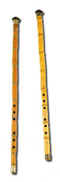 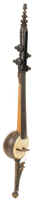 35
Dördüncü selâma şeyh de katılır. Selâmın sonunda, âyinin son bulduğu makamda ve Düyek usûlünde dört bölümlü son peşrev çalınır. Bundan sonra neyzenbaşı veya onun emriyle neyzenlerden biri tarafından son taksim yapılır. Sonra Yürük Semâi usûlünde son peşrev icrâ edilir. Böylece şeyh post önüne gelmiş olur. Mutribde bulunan hafızlardan birisi tarafından Kur’ân-ı Kerîm’den kısa bir süre okunduktan sonra, ayakta dönenler bu defa kenarlara çekilip namazdaki gibi otururlar. Semâzenbaşı ayağa kalkıp postun önüne yaklaşarak bir dua okur, şeyh de “Fâtiha” dedikten sonra hep beraber ayağa kalkarlar ve şeyh tarafından bir gülbank okunur. Gülbank, hep birlikte “hu” sözü ile son bulur. Şeyh Efendi, semâhâneden çıkarken semâzenleri ve halkı “Es-selâmu aleyküm” diye selâmlar. Semâzenbaşı buna “Ve aleyküm selâm ve rahmetullâhi ve berakâtühü” diyerek karşılık verir. Ağır adımlarla yürüyen şeyh, mutrib hizasına gelince neyzenleri ve kudûmzenleri aynı şekilde selâmlar. Buna da mutribden neyzenbaşı karşılık verir. Böylece semâ âyini bitmiş olur.
36
2-Bektâşî Mûsikîsi
Tekke Mûsikîsinin bir çeşidi sayılan Bektâşî Musikîsi, Bektâşî dergâhlarında icrâ edilen mûsikîdir. Mevlevî Mûsikîsinden sonra en zengin olan bir tarîkat mûsikîsidir. Bu mûsikînin en önemli özelliği, halk mûsikîsine yakın olmasıdır.
Bektâşî Mûsikîsinin önemli mahsûlü, bu tarîkatın ilâhisi sayılan ve tasavvufî Türk Edebiyatından alınmış bir kısım şiirlerden oluşan “nefes” lerdir. Bunlar, Bektaşîlerin inanç ve görüşlerini ortaya koyan, dînî olmaktan çok Hz. Ali’yi öven, onun meziyetlerini dile getiren, vahdet-i vücutçu geleneğe bağlı besteli eserlerdir. Bestesiz olanlarına “nutuk” adı verilmektedir. 
Âyin-i Şerîflerin yalnız Mevlevî Mukâbelelerinde kullanılması gibi, nefesler de sadece Bektâşî Âyinlerinde icrâ edilir. İlâhiler, bütün tasavvuf şûbelerinde kullanılmaktadır.
Nefesler, ilâhilerden ayrı olarak daha çok şarkı ve türkülere benzerler. İlâhiler ne kadar mutasavvifâne nağmelerle doluysa, nefesler de o derece zâhidane bir üslûpla bestelenmişlerdir. Bektâşî âyinlerinin iki bölümden meydan geldiği söylenmektedir.
37
Birinci bölümde, önce Kur’ân-ı Kerîm okunur, Peygamberimize salât ve selâm getirilir. Daha sonra Hz. Ali ve evlâdına, bütün ehl-i beytin adları saygı ile anılır. Semâhânenin çeşitli yerlerine konulmuş şamdanlar, büyük merâsimle birer birer yakılır. Burada çok rûhâni bir âlem yaşandığı söylenmektedir.
İkinci bölümde, dînî ve rûhâni merâsime ait olan semâhaneden çıkılarak divanhâneye geçilir ve burada tam anlamıyla salon hayatı ve onun gereği yeme içme âlemi başlar. Nefesler, bu âlem esnasında hazırda olan saz şâirleri tarafından çalınır. Bu sırada bütün dervişlerin, nefeslerini ciddî bir aşk ve şevk içerisinde dinledikleri ve bazılarının cûşa gelip ayağa kalkarak özel bir şekilde raks ettikleri de anlatılanlar arasındadır.
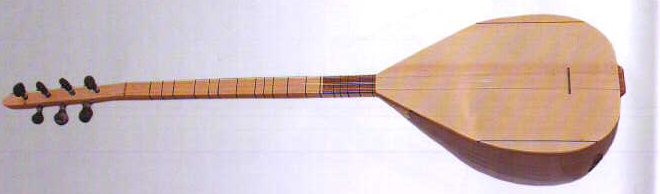 38
3-Kâdirî, Celvetî ve Gülşenî Mûsikîsi
Kâdirî, Celvetî ve Gülşenî tekkelerinde kullanılan mûsikî çeşidine “savt” denilmektedir. Bu tarîkatlarda, geleneksel nağmelerle veya içten geldiği gibi okunan, Allah’ın birliği konusunu işleyen ve bu duyguları kuvvetlendiren mûsikîdir. Muhtevâsı itibariyle câmi mûsikîsindeki tesbîh’e benzetilmektedir. Tekkelerde zikir esnasında okunmakta ve kısa birkaç cümleden oluşmaktadır.

b)Tekke (Tasavvuf) Mûsikîsi Formları
Mevlevî Âyini   
Mevlevî Âyini, Mevlevîler tarafından namazın dışında yapılan ve ibadet kabul edilen bir iştir ki, bu işi de mûsikî eşliğinde dönerek yaparlar. Semâ’ sırasında çalınan ve söylenen bir müzik vardır. Bu müzik de, sözleri Hz. Mevlâna’ya veya oğlu Sultan Veled’e ait olup, büyük mûsikîşinaslar tarafından bestelenmiş eserlerdir. Tekke Mûsikîsinin en büyük formudur.
Bugüne kadar birçok bestekâr tarafından 130 âyin bestelenmiştir. Tespit edilemeyen âyinler de vardır.
39
Durak
Tasavvuf mûsikîsinde bir çeşit ilâhidir. Allah’ı yücelten kasîde tarzında yazılmış şiirlerin Durak Evferi usûlüyle ölçülmesinden meydana gelmiş bir çeşit dînî mûsikîdir. Bu özellikleriyle ilâhiden ayrılır.
Duraklar, oturarak veya ayakta zikir yapan tarîkatların âyinlerinde birinci kısmı teşkil eden Kelime-i Tevhîd’den sonra İsm-i Celâl’e geçilmeden önce verilen fâsılada bir veya iki zâkir tarafından okunan, muhtelif makamlardan serbest vezinde bestelenmiş tasavvufî güftelerdir. Kelime-i Tevhîd bitince durulduğundan bu isim verilmiştir. Tasavvuf mûsikîsinin beste yönüyle en güç olan kısımlarındandır.
Duraklar, ilâhilerden daha ağır, derin ve îtinalı eserlerdir. Tamamen tasavvufî duygu ve düşüncelerle doludur.
40
Şuğûl
Şuğûl, Arapça’da “meşgûliyet, iş, hizmet” gibi anlamlara gelmektedir. Terim olarak ise, Türkler tarafından bestelenmiş, sözleri Arapça olan ilâhilere verilen addır. 
Şuğullerin sayısı ilâhilere nazaran çok azdır. Arapça güfteli ilâhilere ilk olarak şuğul ismini kimin verdiği bilinmemektedir.
Şuğullerin genellikle tekkelerde zikir esnasında okunduğu söylenmektedir. Şuğullerde Düyek ve Sofyan usûlleri çok kullanılmıştır.
Türkler, Arapça güfteleri bestelemeye XV. Yüzyıldan itibaren başlamışlar, XIX. Yüzyıla kadar devam etmişlerdir. Zekâi Dede’nin 36 şuğûl bestelediği söylenmektedir.
41
İsm-i Celâl
“Allah” lâfzına denir. Tasavvuf Mûsikîsinde Kelime-i Tevhîd’den sonra her tarîkatın kendine özgü üslûbu ile oturarak veya ayakta “Allah Allah” diye zikretmeleri hakkında kullanılan bir tabirdir. Mevlevîlerin İsm-i Celâl ile zikretmeleri dînî mûsikîye girmediğinden burada bahis konusu olan İsm-i Celâl, makam ve mûsikî eşliğinde okunan İsm-i Celâl’dir.
Diğer tarîkatlarda, İsm-i Celâl zikrinde kullanılan makam ve tarz ne ise, dervişler bu üslûpta zikir yaparlar. Bu esnada zâkirler de aynı makamda ve tempoya uygun olarak ilâhiler okurlar ve zikri coştururlar.
42
Savt 
Arapça “ses” anlamına gelen bu kelimenin Tasavvuf  Mûsikîsindeki yeri ve anlamı çok değişiktir. Kâdirîlerin, Celvetîlerin ve Gülşenîlerin “Usûl ilâhisi” diye isimlendirdikleri savtlar başka başka olup, her birinin zikir husûsiyetine göre zâkirbaşıların iktidarına bırakılmıştır.
“Çamaşır Savtı”, “Tapu Savtı”, “Gülşenî Savtı” gibi isimler taşıyan birkaç ilâhinin notasının varlığından bahsedilse de, bu isimlerin nereden geldiğini ve bunların ne demek olduğunu açıklayan bir eser yoktur. Ancak M. Ekrem Karadeniz, “Türk Mûsikîsinin Nazariye ve Esasları” adlı kitabında:”...ilâhilere mahsus güftelerin aynı makam ve usûlle, ancak birbirine benzemeyen çeşitli nağmelerle bestelenmiş başka başka şekillerine savt denir...” demektedir.
43
Mersiye
Lügatte, ölen birinin meziyetlerini sayarak acımak anlamına gelen mersiye, teessürü ve hisleri tahrik edecek tasvirler yapar. Mersiye Arap edebiyatında çok gelişmiş bir şiir türüdür.
Mersiyenin konusu din büyükleri olabilir. Yalnız, Peygamberimiz için yazılmış olanlarına mersiye denilmez. Özellikle Kerbelâ şehitleri ve Hz. Hüseyn hakkında zengin bir edebiyat oluşturacak şekilde mersiyeler söylenmiştir. İran’da Hz. Hüseyin’in şehit edilmesini konu alan klâsik ve halkın ürünü pek çok mersiye vardır ki, Şiîler 10 Muharrem’de bunları merâsimle okurlar.
Aslında Hz. Hüseyin’i Sünnîler de çok severler, Şiîler bu konuyu ifrata vardırarak işlerken, Sünnîler tarafından ise, bu olay tarihî ve dünyevî bir fâcia olarak değerlendirilir. İlâhiler arasında bilhassa Hz. Hüseyin için bir çok mersiye vardır.
44
Nefes
Bektâşî şâirleri tarafından yazılmış ve Bektâşî tekkelerinde okunmak için çeşitli makamlarda ve usûllerde bestelenmiş manzûm ilâhilere verilen addır. Hece vezni, açık sâde ve samimi bir dille yazılmış şiirlerden seçilir. Üslûbu, ilâhilere nazaran daha basittir. Halk mûsikîsine yakındır.
Nefeslerin ilâhilerden farkı, içeriğinde, Peygamberimizle birlikte Hz. Ali’nin methiyesine yer verilmesidir. Yunus’un pek çok şiirleri ilâhi-nefes tarzındadır. Bazı nefesler Osmanlı düzenine karşı Safevî düzenini savunur, Halîfe’ye karşı İmâm’ın otoritesini destekleyici nefesler vardır.
Dînî Mûsikî formları içerisinde zikredilen formlar bunlardan ibarettir.
45
Prof. Dr. Bayram AKDOĞAN
46